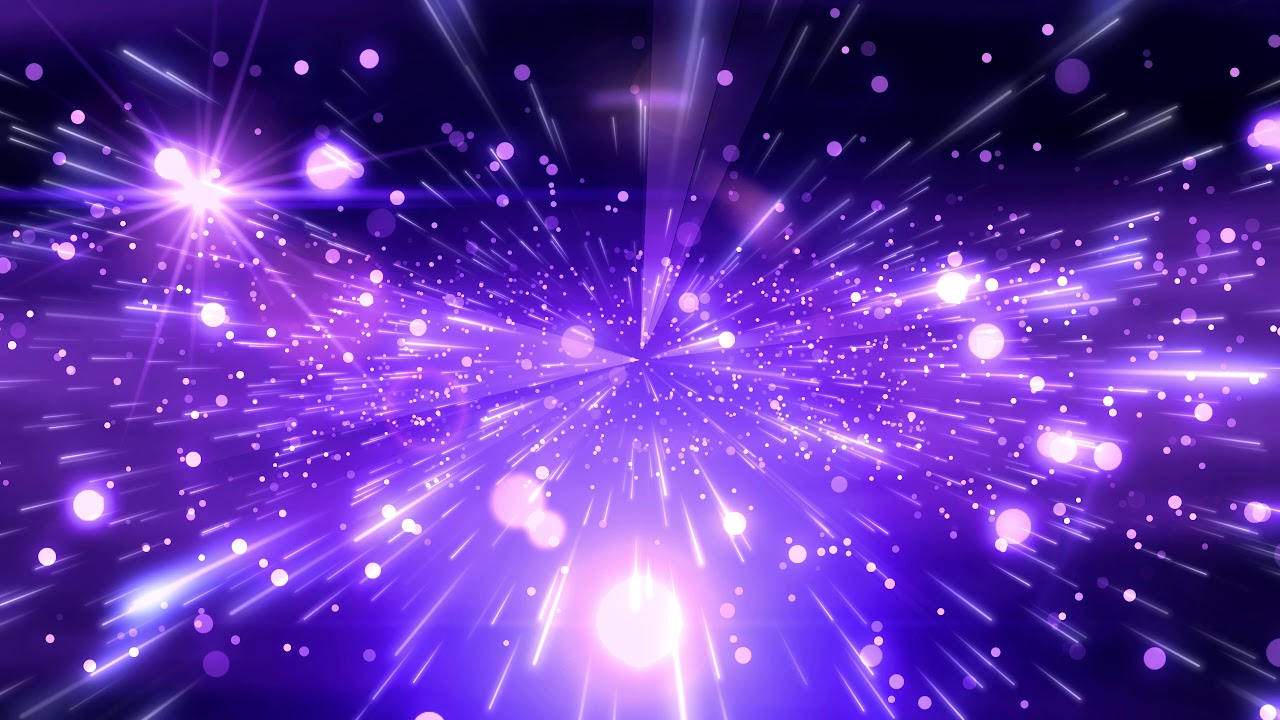 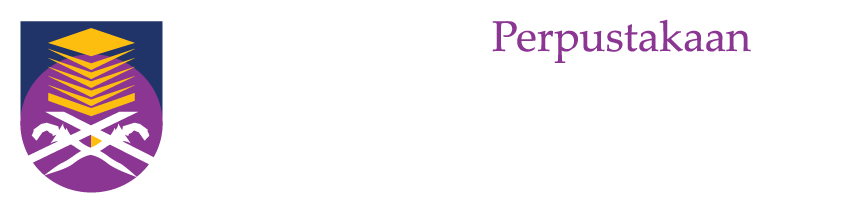 PROJEK INISIATIF: 
LETIcy
Library Enhanced Training for InformationLiteracy
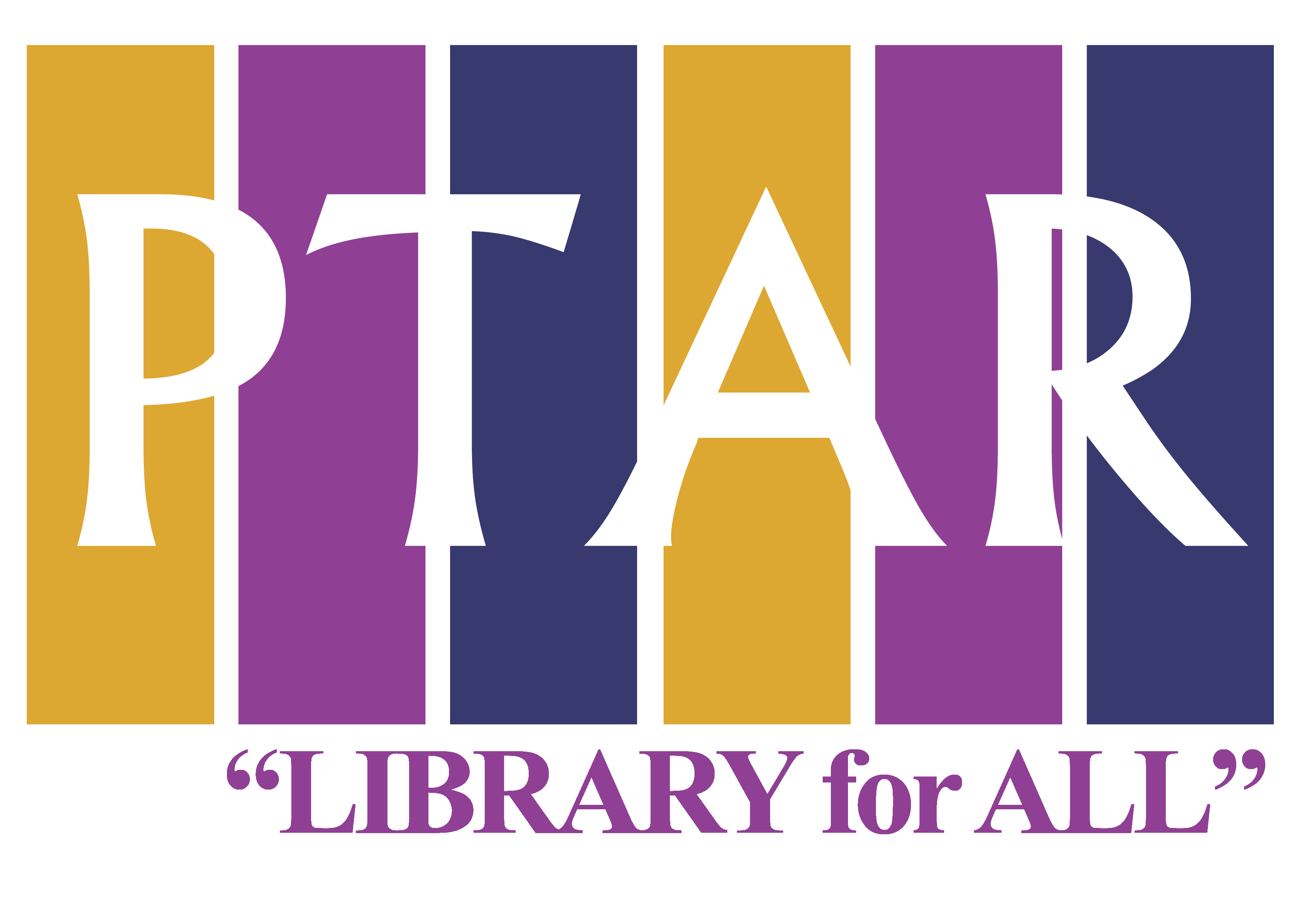 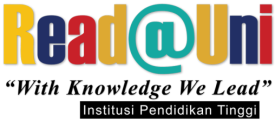 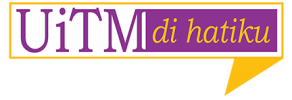 “With Knowledge We Lead”
“With Knowledge We Lead”
#Read@Uni#Malaysiamembaca#UiTMmembaca
TUJUAN:
Memaklumkan Kemajuan Projek LETIcy 2020. Tren Pencapaian ini adalah asas atau indikator bagi penetapan sasaran peningkatan peratusan KPI Bahagian.
PEMBENTANGAN & KELULUSAN:
Bengkel Perancangan Strategik Perpustakaan UiTM di Institut Pembangunan Kepimpinan (ILD), UiTM, Bandar Enstek, Nilai pada 18 hingga 20 Februari 2020.
SASARAN KPI:
Peratusan Jumlah/Bilangan Kehadiran bagi sesi Pengajaran dan Kemahiran Maklumat (Information Skills Teaching)
JANGKAAN PENCAPAIAN:
Carta perbatuan Cadangan Pelaksanaan Projek Inisiatif LETIcy bagi tempoh lima (5) Tahun dilampirkan di Lampiran 1.
INSTRUCTOR/PENANGGUNGJAWAB*
*Bilangan Instructor/ Penanggungjawab akan dibuat semakan semula
IMPAK LETIcy:
Sokong halatuju universiti ke arah Universiti Terkemuka Dunia, Pendidikan Berkualiti dalam penyampaian perkhidmatan berkualiti
Ketampakan (visibility) perkhidmatan PTAR dengan menyediakan perkhidmatan sokongan yang memberi daya tambah kepada pembelajaran, pengajaran dan penyelidikan universiti